AIMS 6-8 Board ReportReporting Period November, 2020
Head of School  Peter Holmquist, AIMS College Prep Middle School
Introduction
This slide deck contains information about AIMS College Prep Middle School. It will not be read to the board. In the interest of time, the board will receive this presentation in advance, and will have questions ready for the coordinator. The Head may take a short time  ( 5 minutes Max) to highlight any Items that may be of specific interest to the board.
Highlights I Want The Board To Know
Continuing to develop teachers
Completed the charter renewal application and first hearing
Continuing replacement or sharing of school supplies and computers
All Tied Up, AIMS, and WNBA (see right)
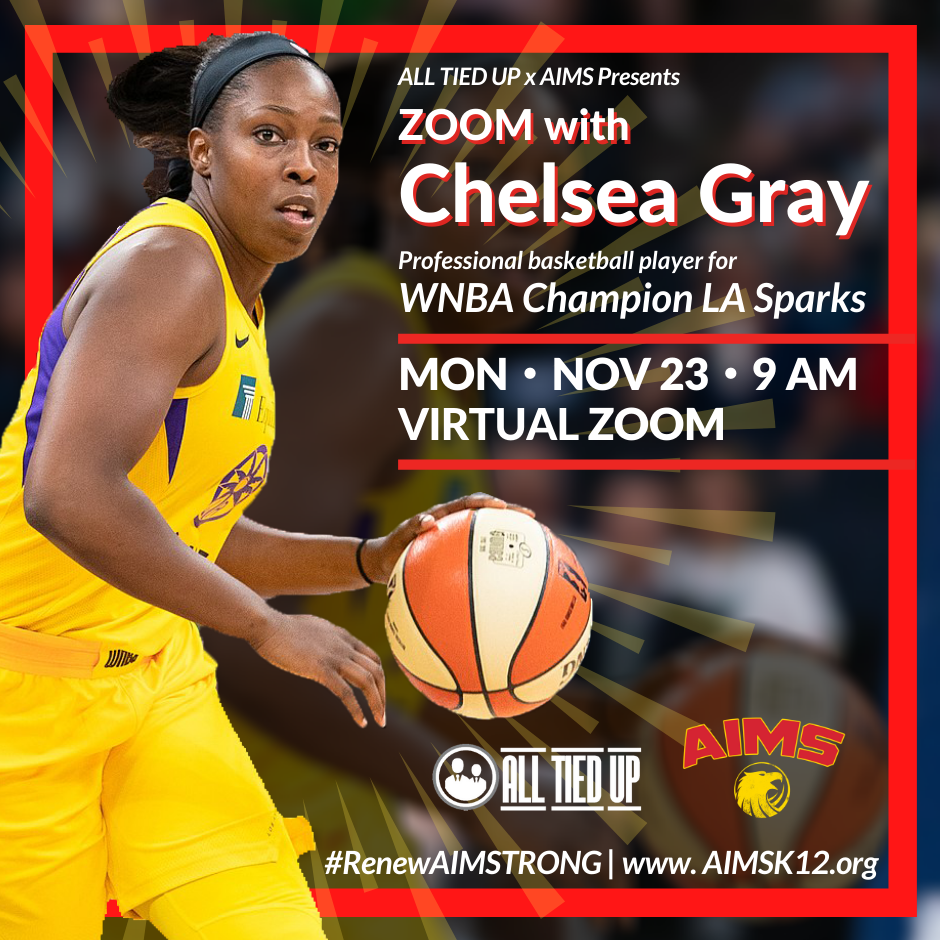 Highlights Of The Month
Completed Quarter 1 of Semester 1
Supported with Measure G1, SPSA, LCAP, Title Funds review (adminstrative/legislative requirements)
Spending time supporting social media and branding
Completed the charter renewal application and first hearing
Continuing replacement or sharing of school supplies and computers
All Tied Up, AIMS, and WNBA (see right)
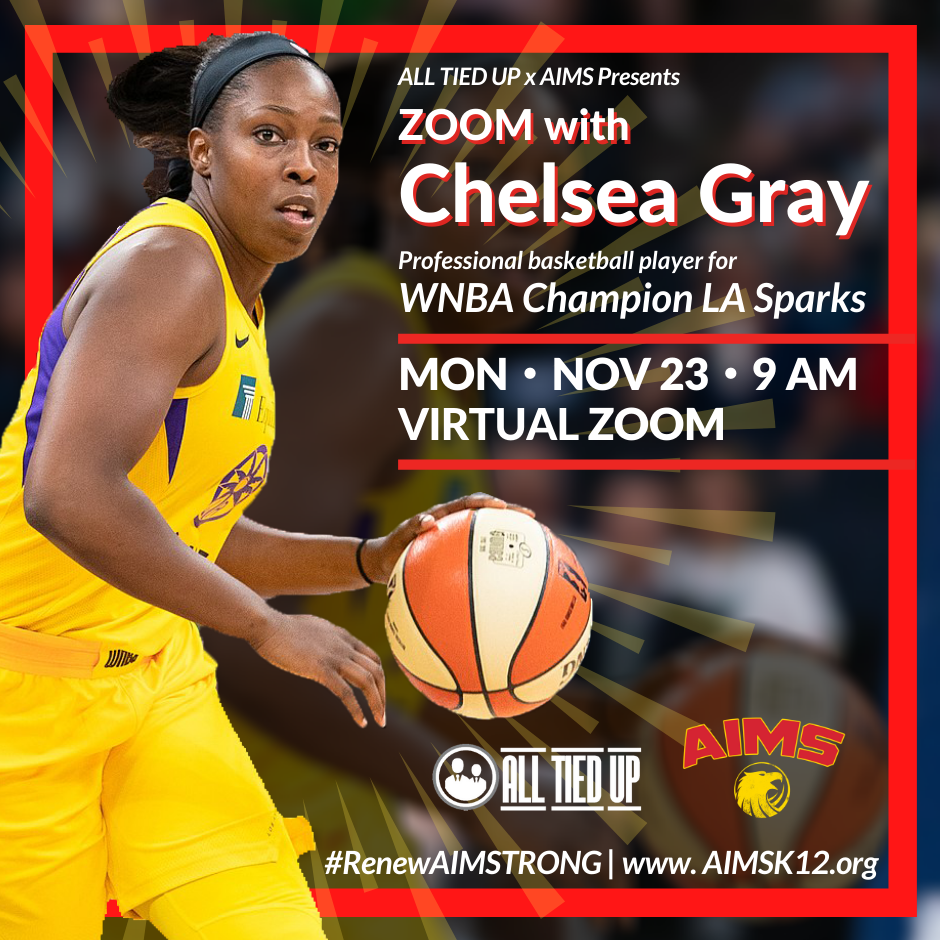 Middle School Instructional Schedule In January
Hybrid Learning Grouping In January
Hybrid grouping has begun, coordinating:
Equitable student groups on campus ⅓ of class
Supported video conference meetings for ⅔ of class
Rotation of the three groups, each group on campus for one day on, two days off
Groups coordinated with different grade siblings, etc.
Middle School Method for Monitoring Instruction For January Hybrid Learning
Weekly PLC interactions:
grade level meetings
subject matter meetings
Syllabus oversight and Lesson Plan review
Visitation of online classrooms 
using district evaluation program
focused on California Standards for the Teaching Profession (CSTP)
Review of Zoom & Schoology class recordings
Grade checks and oversight through Powerschool and Schoology
Middle School Strategy for Communicating With Students and Parents Regarding January Opening
ParentSquare messages from Head of School to families 
Parent Information meetings and tutorials around technology
Middleschool@aimsk12.org and Teaching staff are the main conduit for communicating with students
Phone calls and emails from staff for attendance (clerical, faculty, & administrators)
Progress Reports and Report Cards
Phone calls and emails from teachers for attendance, behavior, and grades
Parent Square and Zoom meetings for resource pickup & scheduling
Continuing technical help, including hardware exchange
Middle School Strategy for Addressing Concerns From Parents and Students
Specific parent addresses a concern, usually through email or phone call, although sometimes in person at the front desk
Staff (usually clerical or faculty) respond as best they can in the moment
If there is no resolution in first contact, then the student’s teachers are invited to weigh in with their information, or intervene for their student.
If there is still no resolution, a MS administrator or other staff (ELD, SpEd) may become involved. If this is the first contact, step 3 will be enacted.
If there is not resolution and no clear policy, there may be a meeting between stakeholders.
Middle School Challenges/Concerns and Method for Resolution
Engagement of students in online learning 
skills, practices, relationships
develop teacher investment in curriculum
Professional Development continually addressed through
faculty evaluation plan (including data tracking for improvement)
unit/lesson planning for Quarter Two and beyond
vendor, peer teacher, and administrator offering training